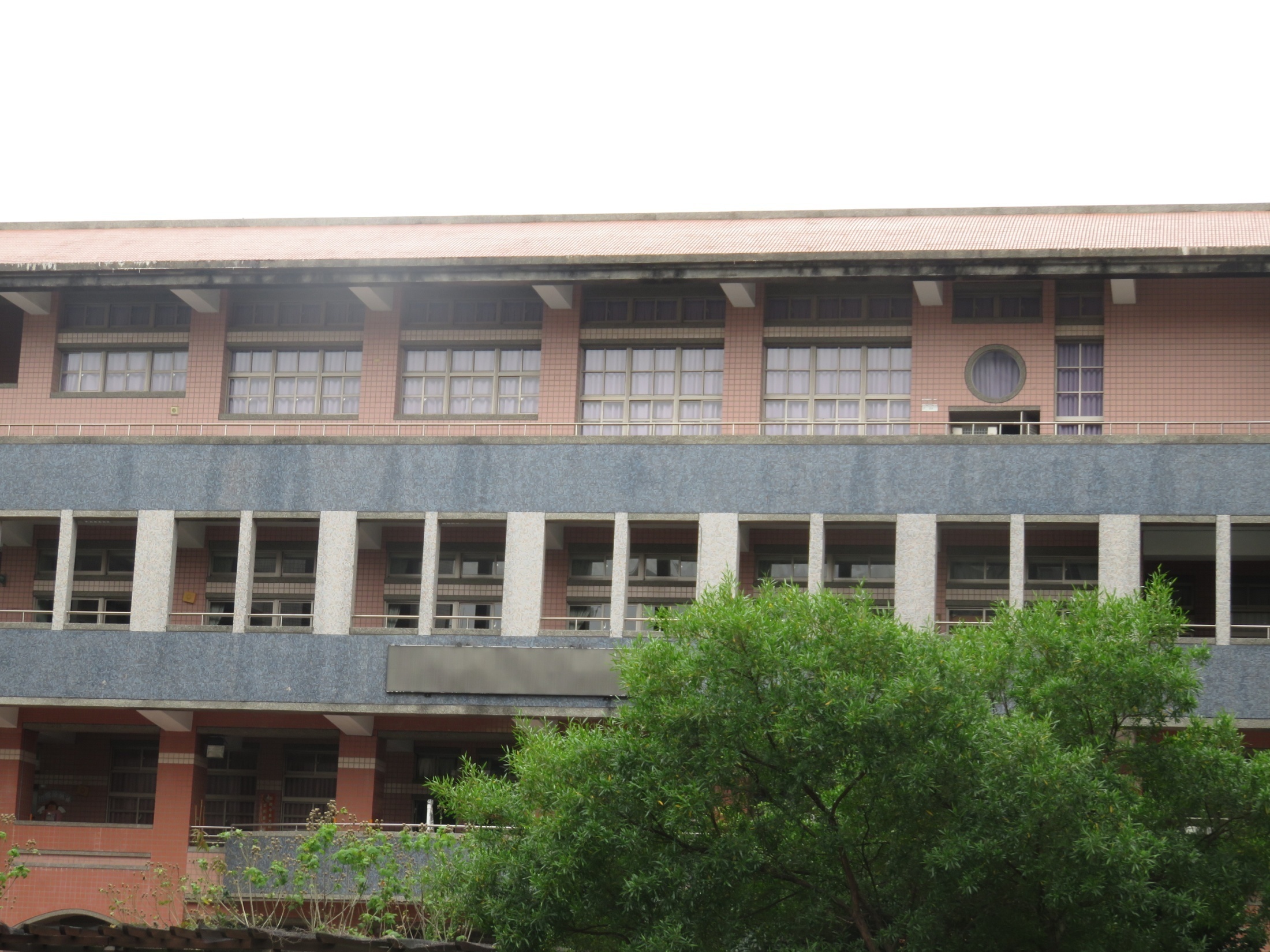 桃園市桃園區慈文國小市模範兒童
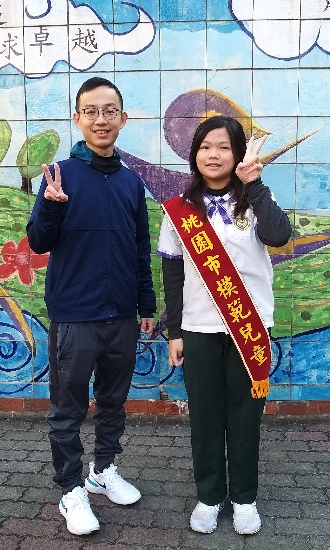 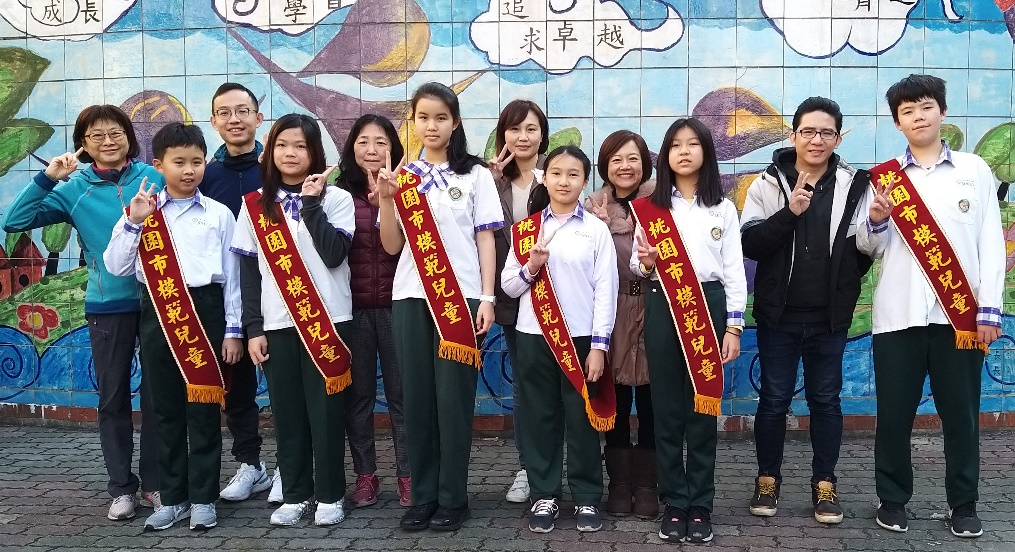 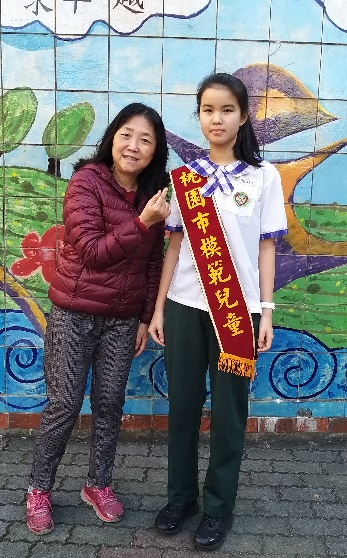 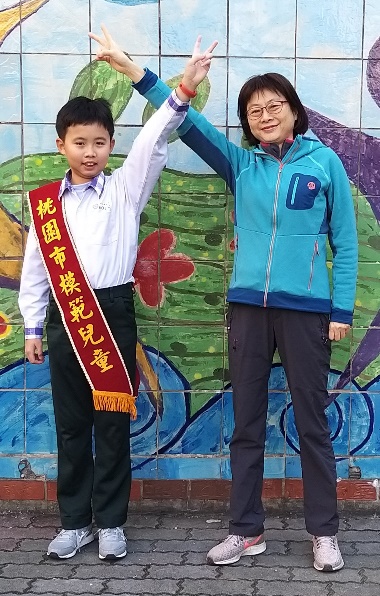 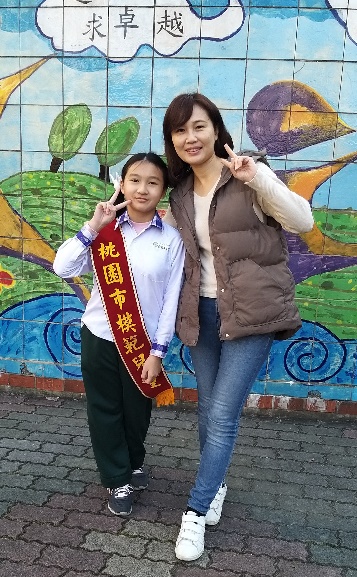 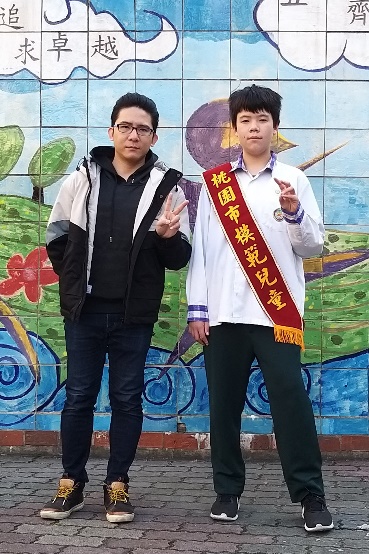 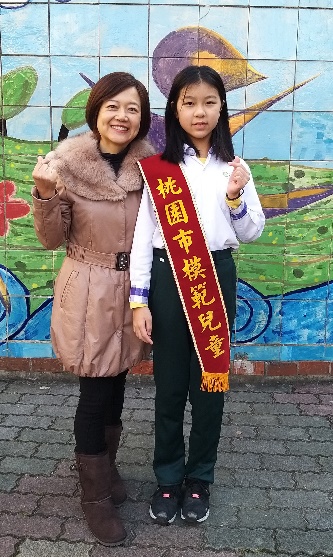 六年一班詹宜軒  六年二班莊芷寧  六年三班呂亞蒨
六年四班許芷寧  六年五班林妤宸  六年六班畢  勝